26/10/2016
Afschaffing voorlopige identiteitsdocumenten
Overzicht
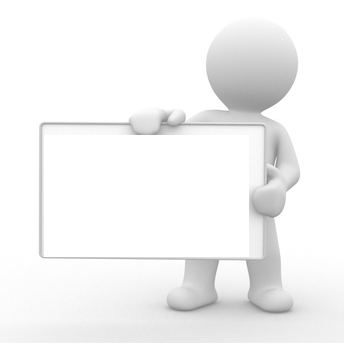 Analyse 

Beschrijving van de huidige situatie
Gevolgen 

Nieuwe spoedprocedures identiteitsdocumenten

Veranderingen en nieuwe gecentraliseerde procedure
26/10/2016
Analyse: beschrijving van de situatie
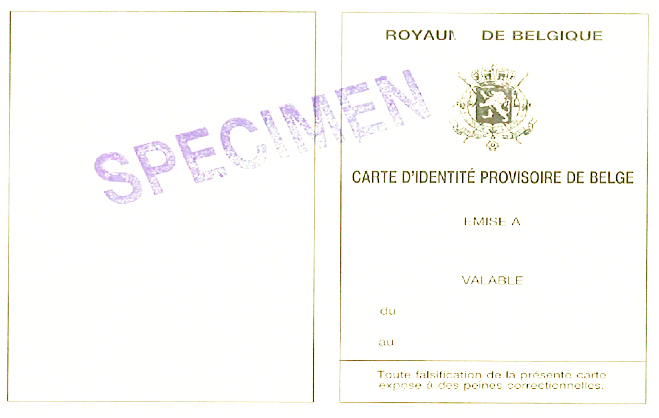 Eigenlijke document:

Geen wettelijke basis >slechts een nooddocument
Onvoldoende veiligheidselementen
Geen geïnformatiseerde databank


Uitreikings- en gebruiksvoorwaarden:

Beperkende uitreikingsvoorwaarden om de burgers te responsabiliseren in het kader van hun administratieve situatie
Weigering van document door luchtvaartmaatschappijen 
Stilzwijgende en éénzijdige aanvaarding in sommige Europese landen
Niet algemeen
Kan van vandaag op morgen ingetrokken worden
26/10/2016
Gevolgen
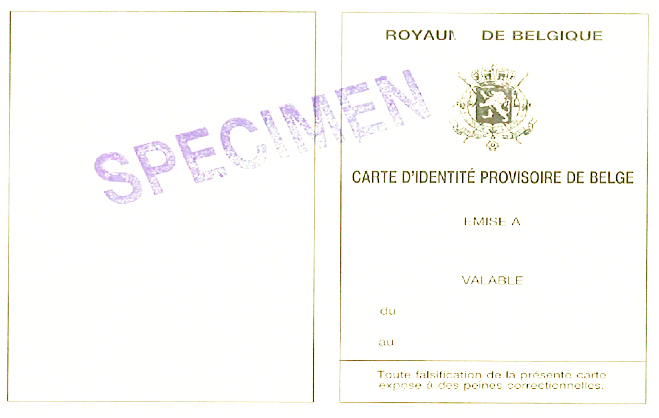 Deze documenten kunnen gemakkelijk vervalst worden en kunnen niet gesignaleerd worden.

Grensovergang 


Deze documenten kunnen slechts in beperkte gevallen gebruikt worden.
Momenteel wordt 60% van de aanvragen van burgers doorgestuurd naar de identiteitsdocumenten met spoedprocedure.
26/10/2016
2. Nieuwe spoedprocedures identiteitsdocumenten (1)
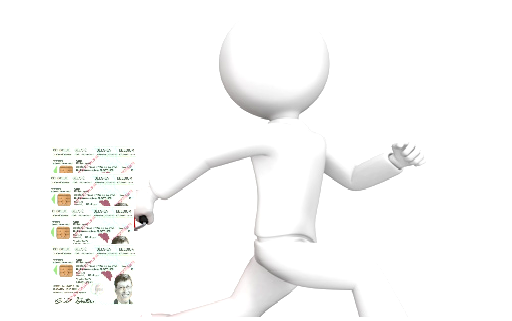 Drie grote veranderingen betreffende de huidige spoedprocedures voor uitreiking van identiteitsdocumenten
De documenten zullen sneller beschikbaar zijn.

De tarieven zullen veel lager liggen.

De procedures die weinig of niet gebruikt worden, worden afgeschaft.
26/10/2016
2. Nieuwe spoedprocedures identiteitsdocumenten (2)
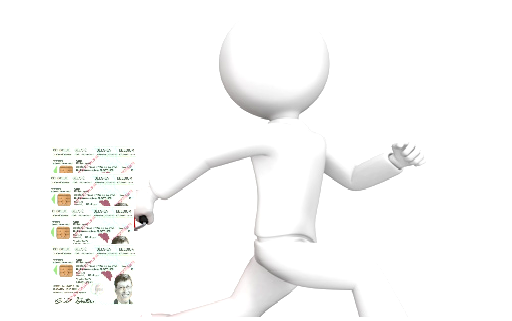 Nieuwe spoedprocedure voor de uitreiking van identiteitsdocumenten: gecentraliseerde levering
Het document zal in minder dan 24u beschikbaar zijn. 

Het document kan afgehaald worden buiten de kantooruren tot  21u30.

Het document kan afgehaald worden op zaterdagvoormiddag.
26/10/2016
Vragen
26/10/2016